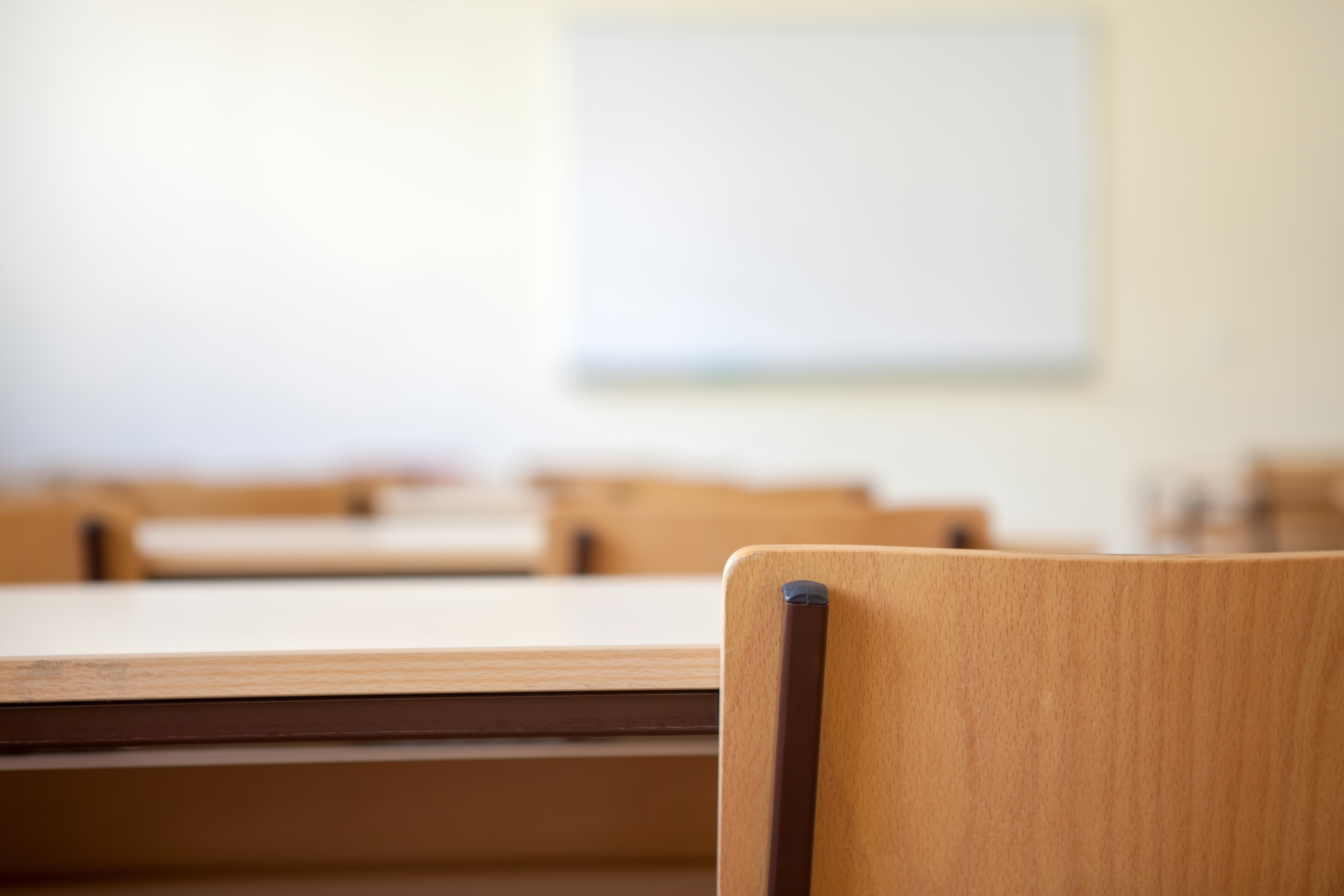 Welcome To Class!
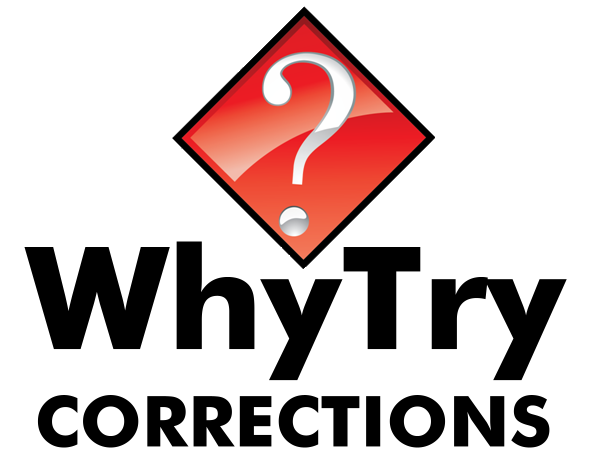 If you could live anywhere in the world where would you live?
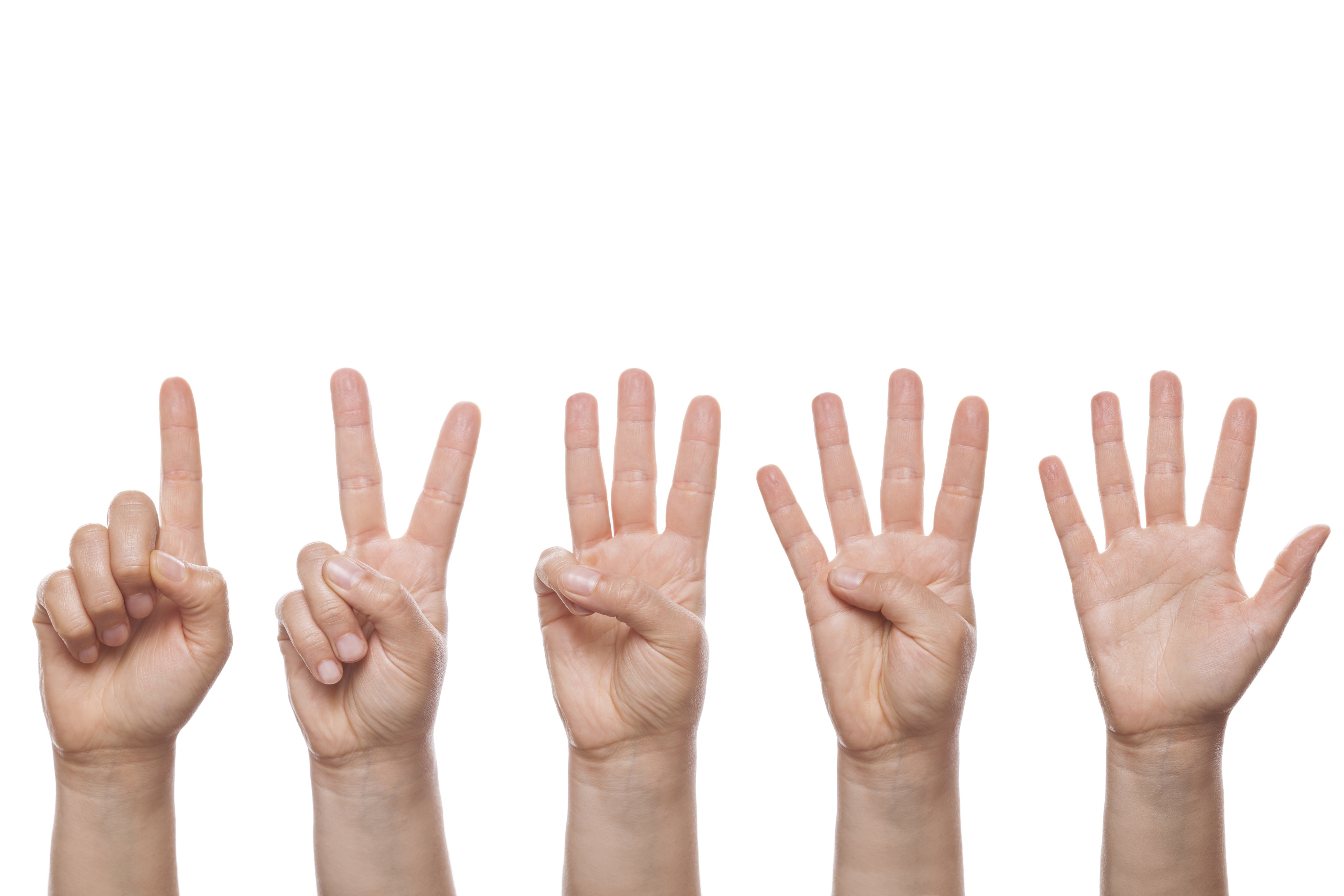 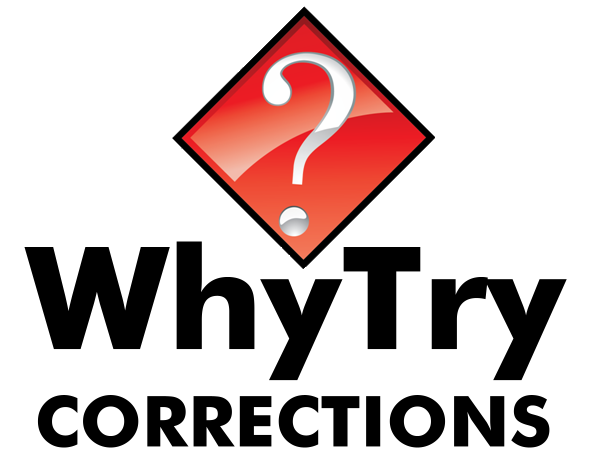 Activity: Count Your Fingers
Instructions: 
Stand up
Get a partner
Face your partner
Put your hands behind your backs
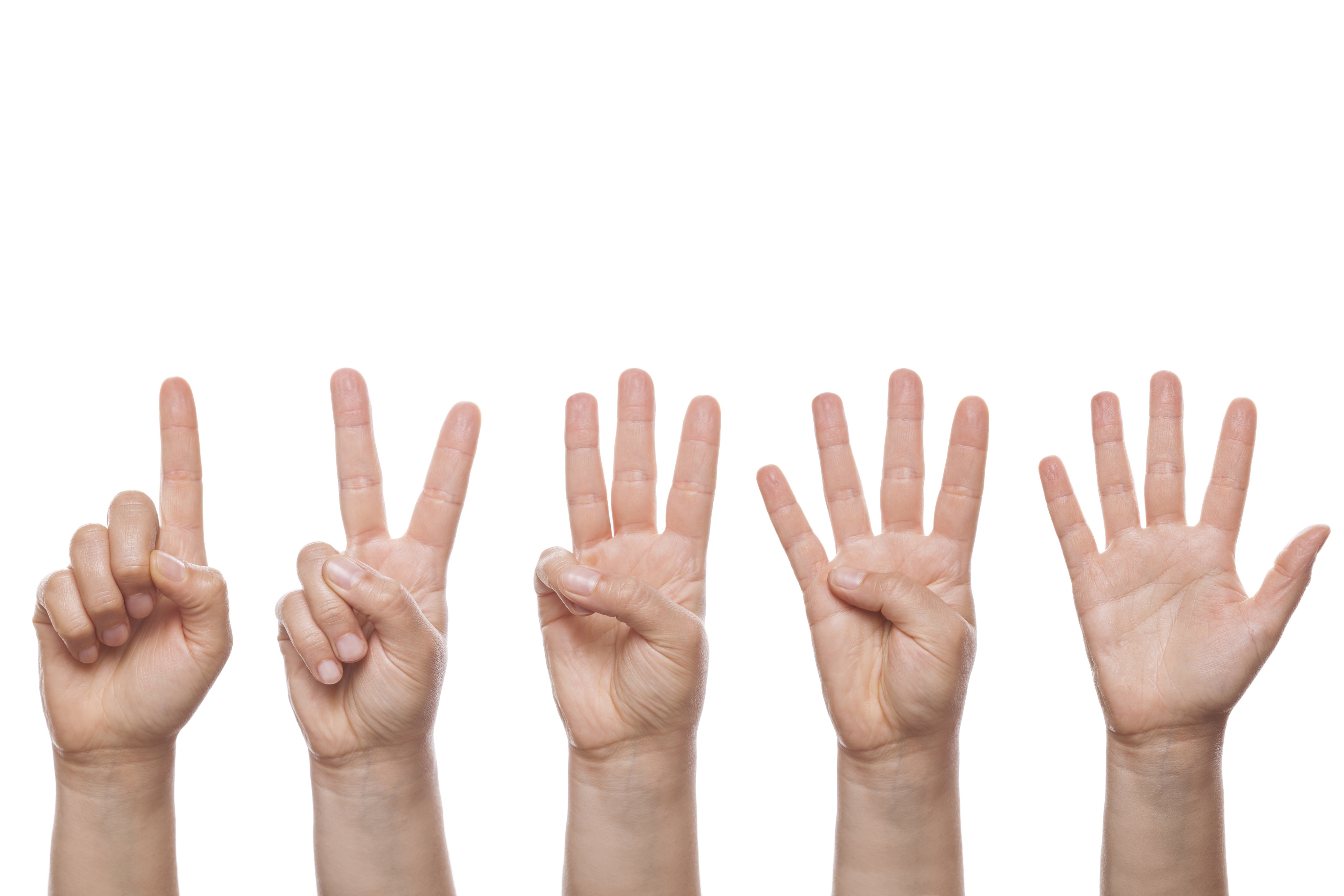 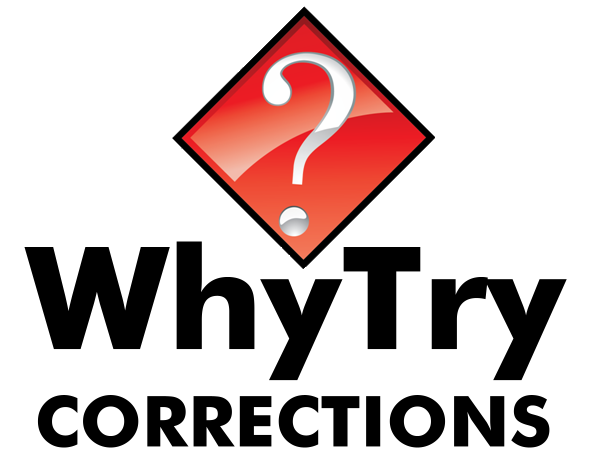 Activity: Count Your Fingers
What was the key to success in this activity?
Why is it so important to make up your mind before you are faced with a choice that will get you into trouble?
Do you feel that you are making decisions today that will impact your future?
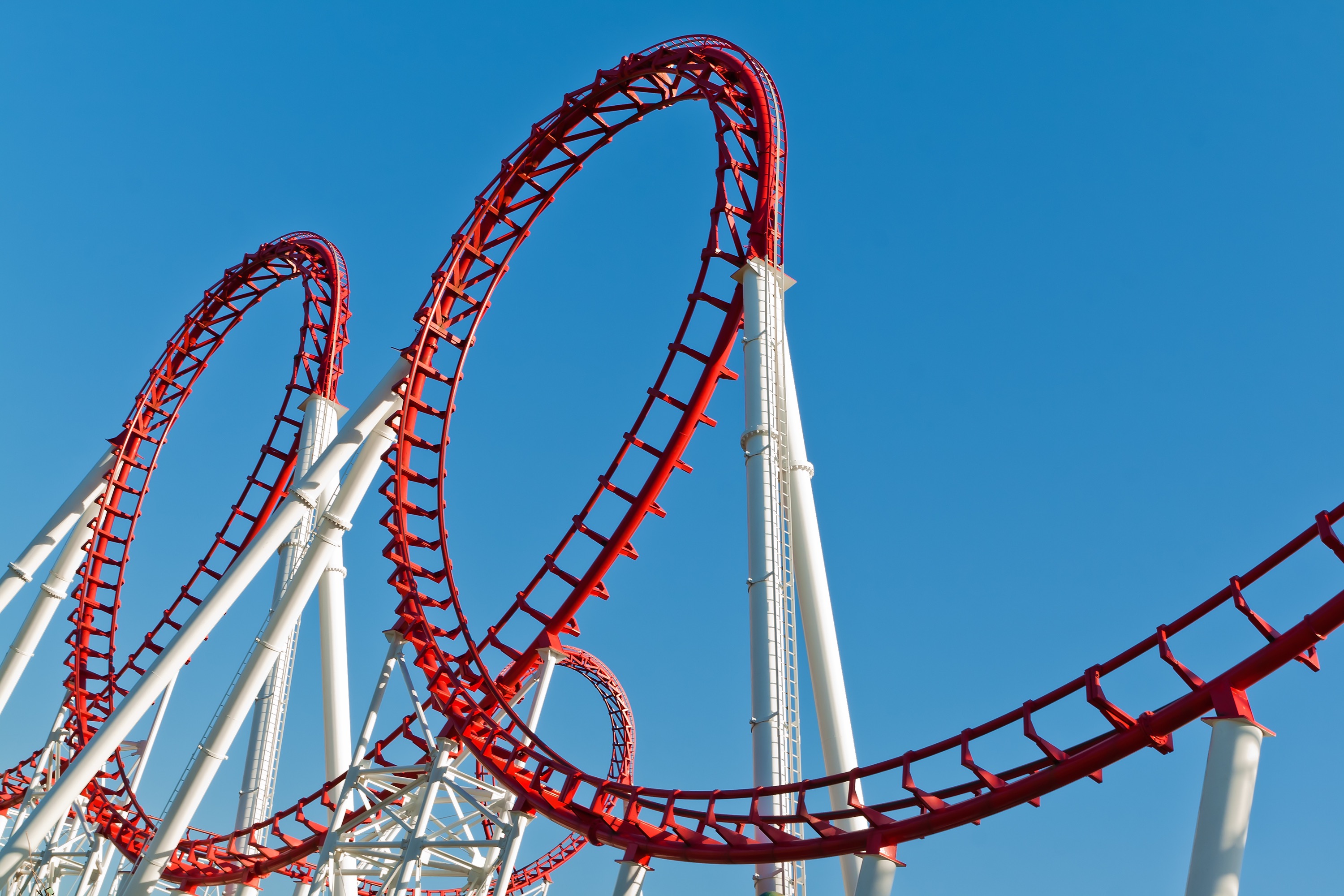 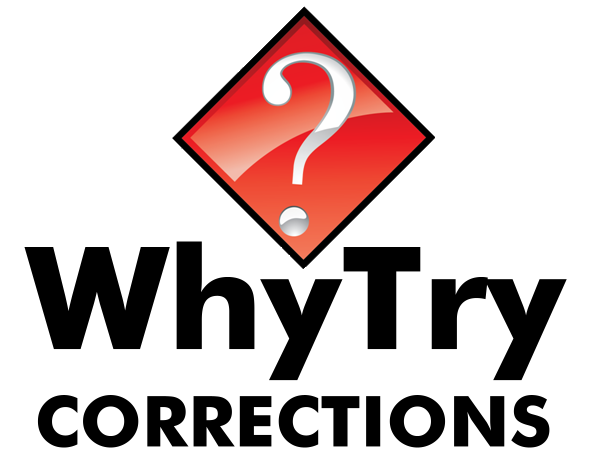 Reality Ride
Roller Coaster Video
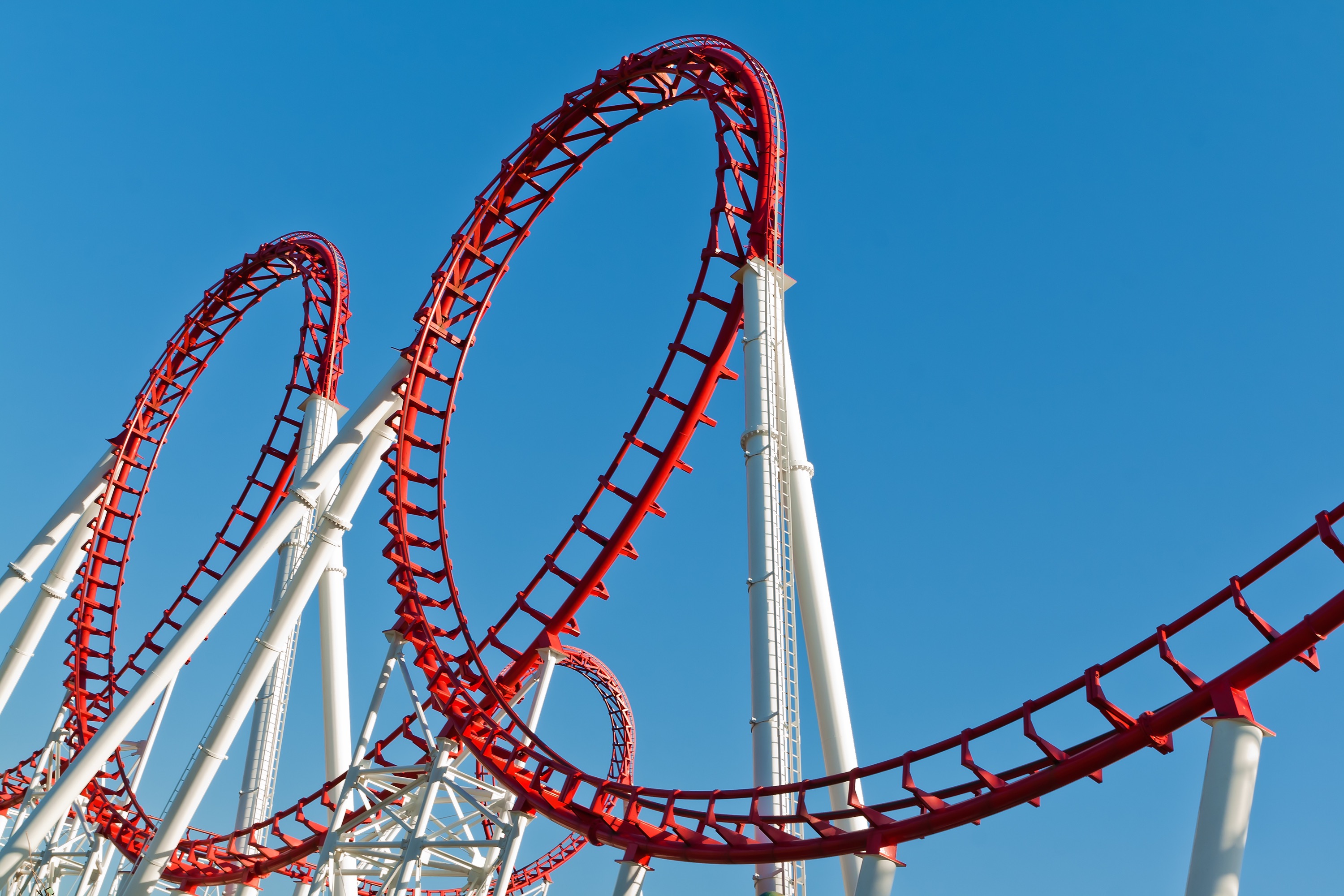 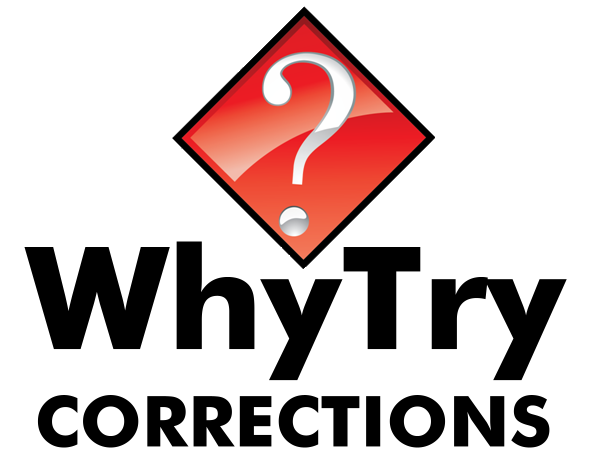 Reality Ride
Why do people ride rollercoasters?
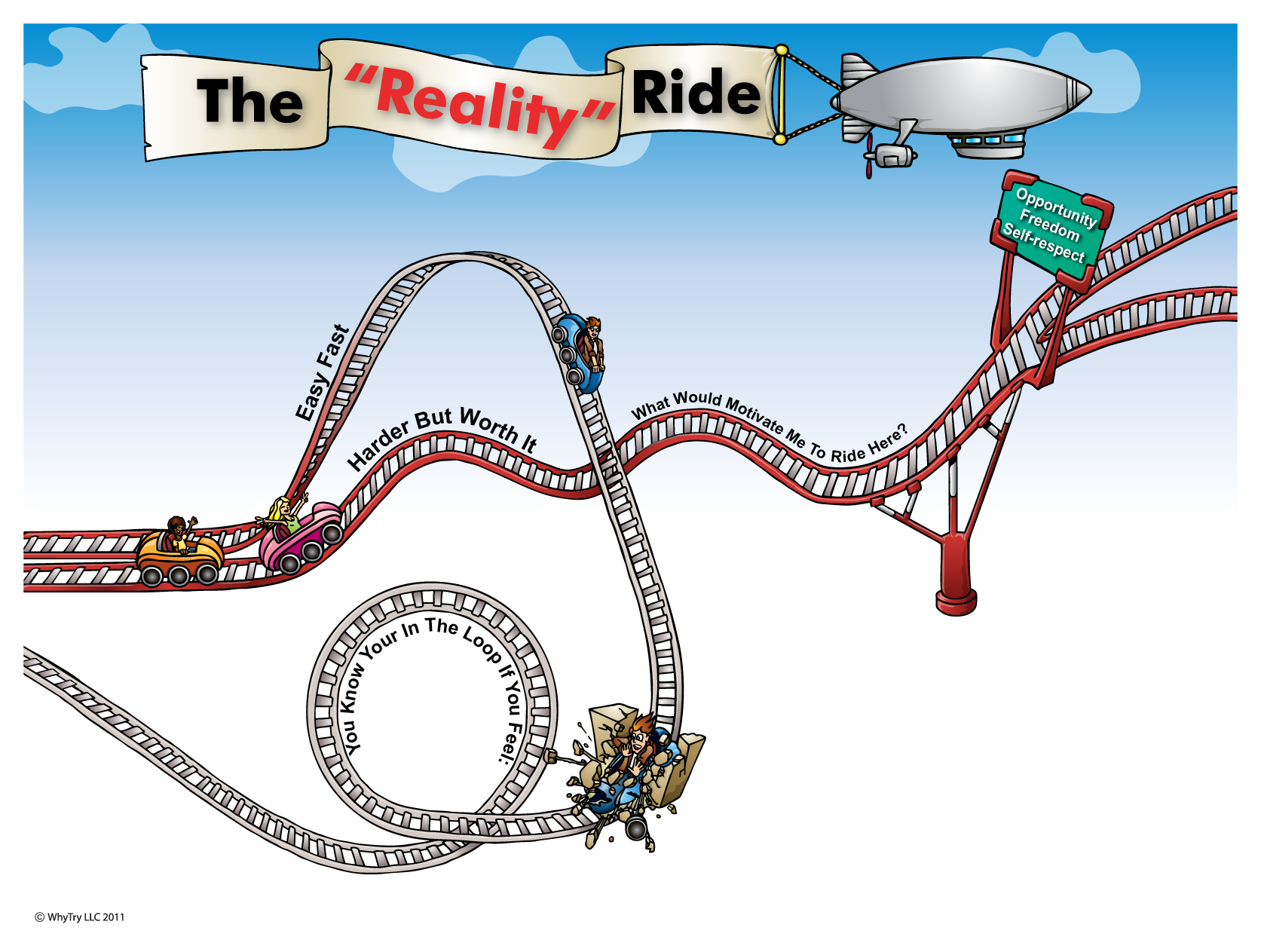 Who Can Support You?
Things that get you in trouble . . .
Crash!
What will your reality be when you ride here?
Peers
4
5
7
6
1
2
3
9
8
H
Your Challenges . . .
“Reality”
Consequences of the crash . . .
School
What problems do you keep having over and over?
S
What choices will
give you. . .
Home:
School:
Peers:
Home
P
At Home:
At School:
With Peers:In Future:
Goal:
Start ride over
Will these things give you lasting
Frustrate
Confused
Angry
Scared
Keep getting  same results
Opportunity?
Freedom?
Self Respect?
“Hit the wall”
More Options
P
S
H
P
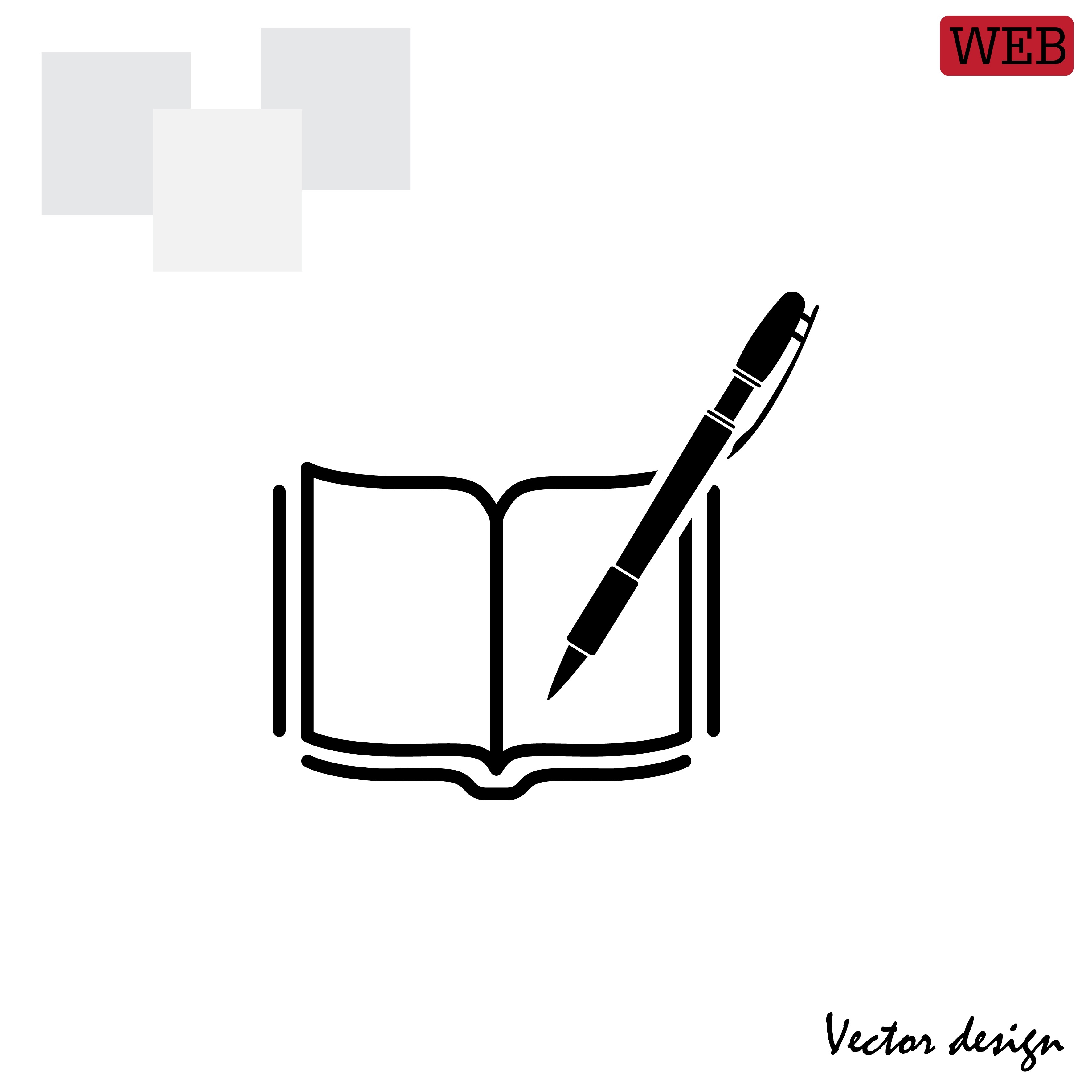 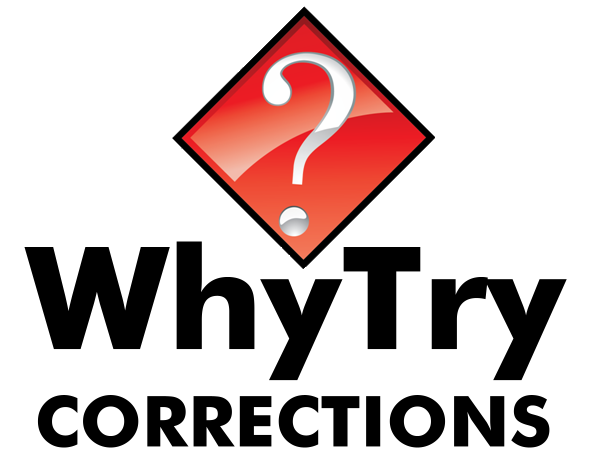 Journal Activity
What does “opportunity” mean to you?
What does “freedom” mean to you?
What does “self respect” mean to you?
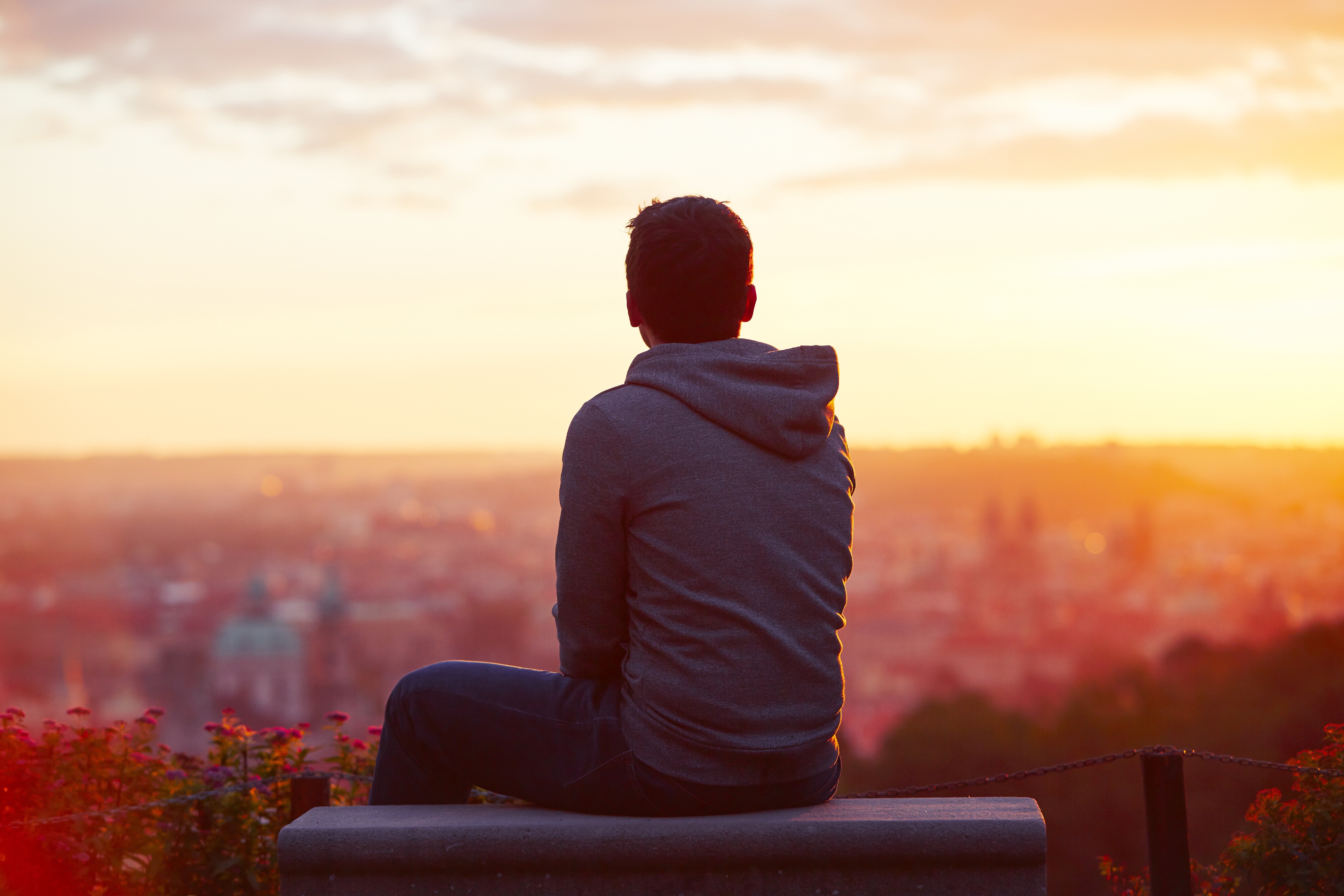 Alternate Activity: Now or Later?
Instructions
Write down 5 goals you want to accomplish in the next 5 to 10 years.
Share them with your neighbor.
Write down which one would make you happiest to accomplish.
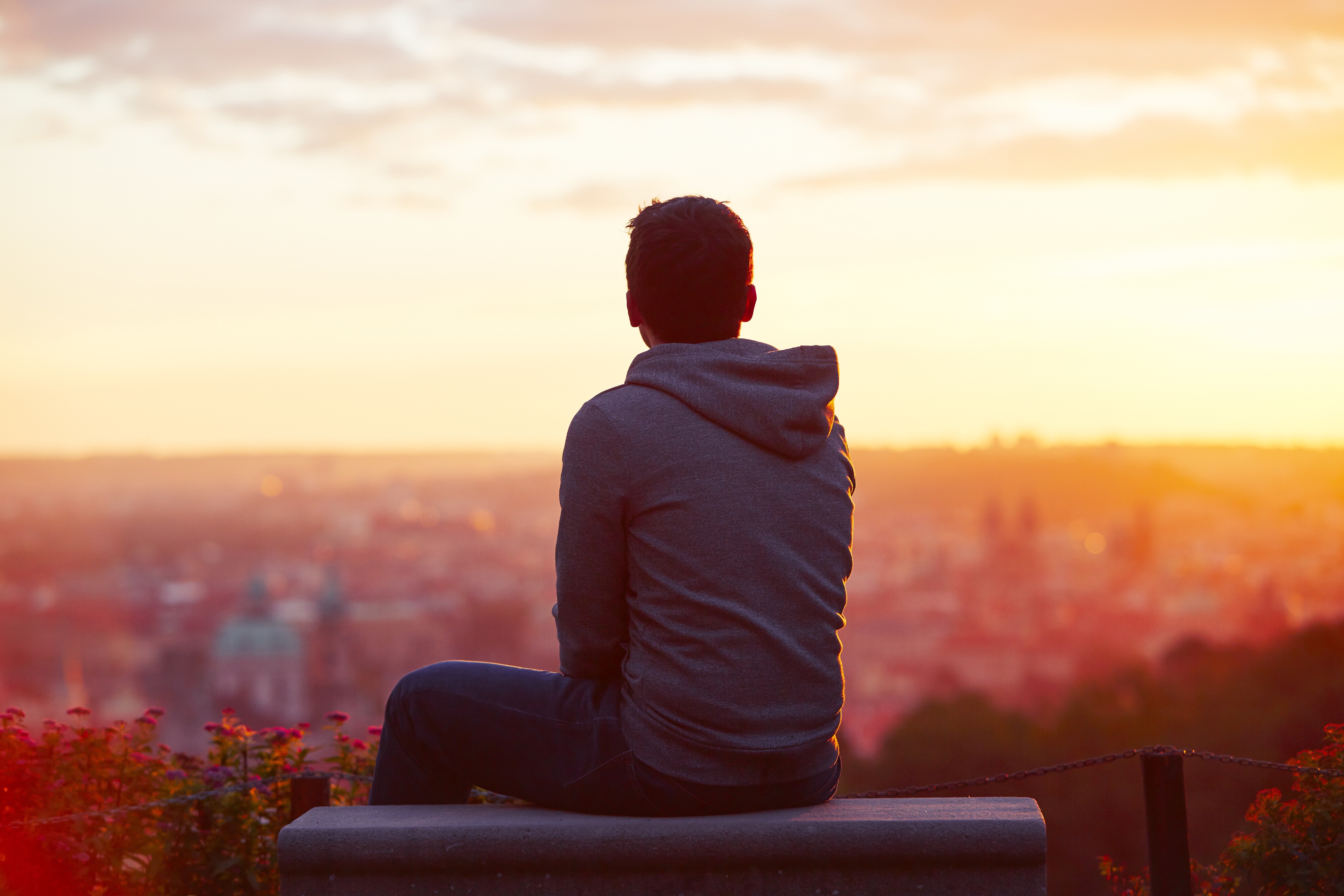 Alternate Activity: Now or Later?
Those who chose the box, are you glad you waited?
Why?
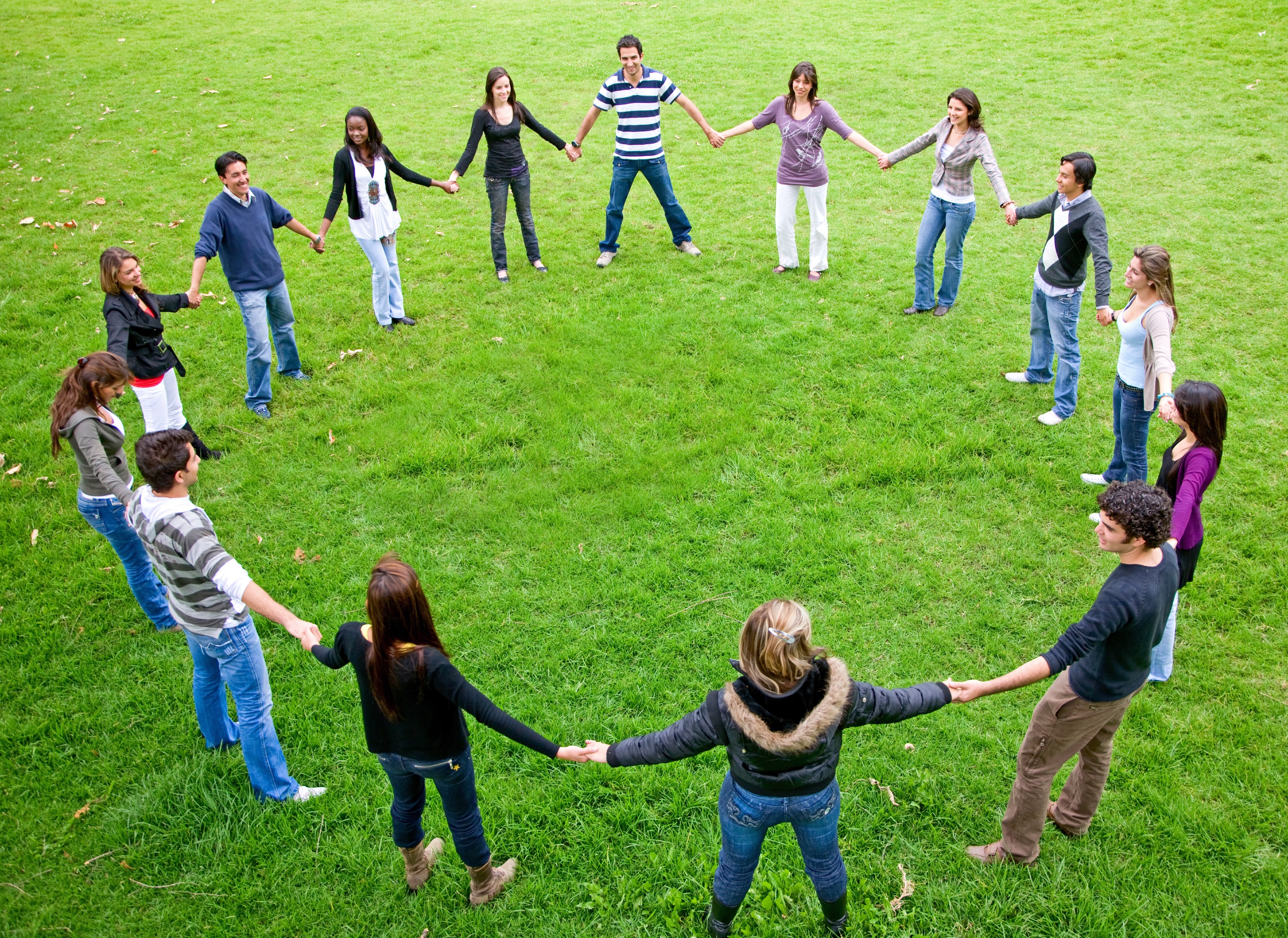 Alternate Activity: Keep Your Eye On The Ball
Instructions
Form a circle.
Pass the ball in a continuous pattern in the circle.
You can not pass to the person next to you on the right or left.
Everyone must have an opportunity to catch the ball.